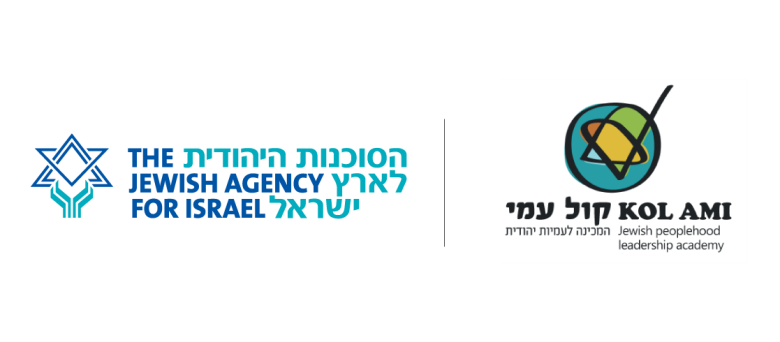 כותרת בפונט ובגודל הזה
טקסט של ההזמנה בגודל ובפונט הזה
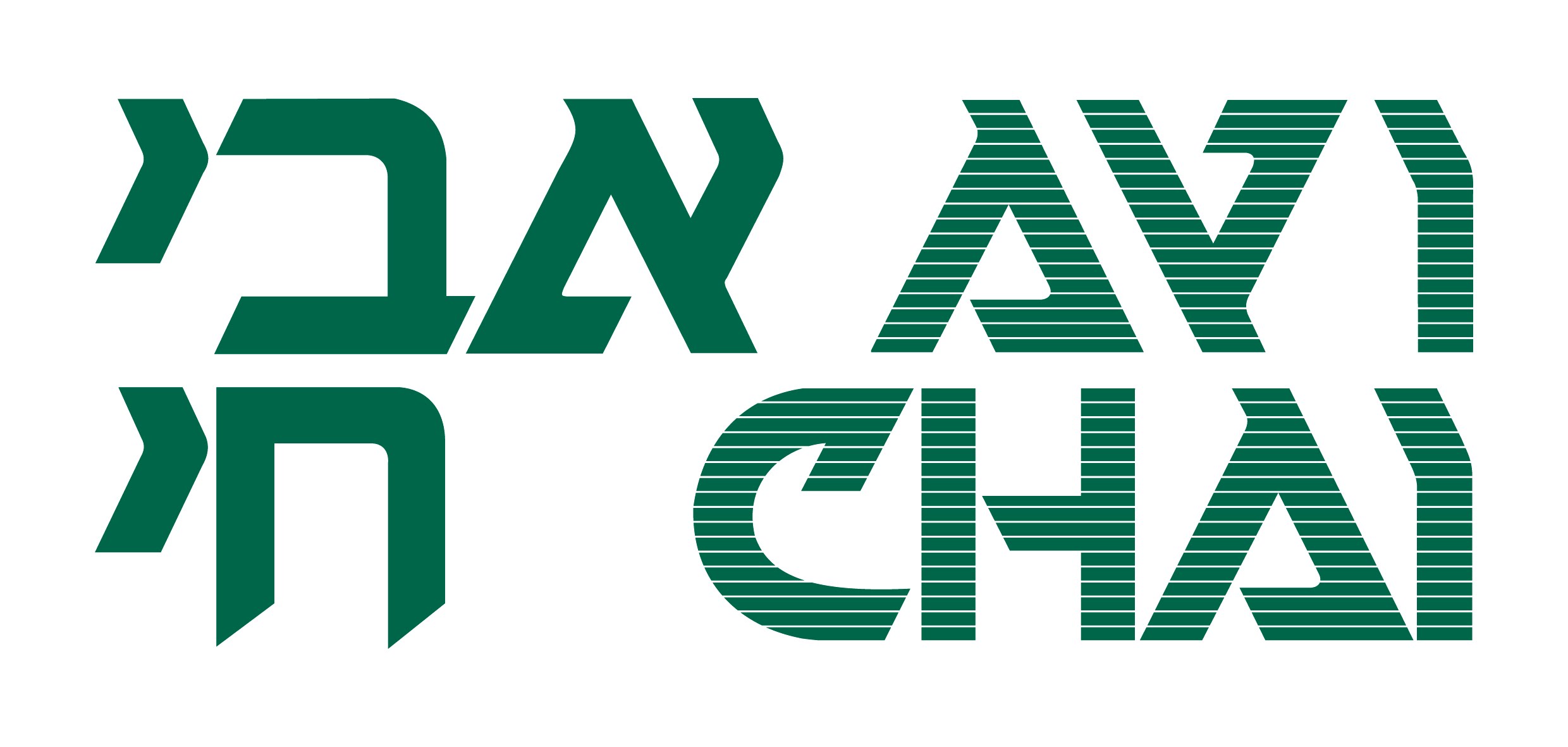 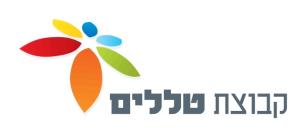